Pavol demitra
Tereza Augustínová 6.A
Bol slovenský hokejový útočník
Narodil sa 29. septembra 1974 
     v Dubnici nad Váhom
Zomrel 7. septembra 2011 
     (36) v Jaroslavli, Rusko
Mal dve deti
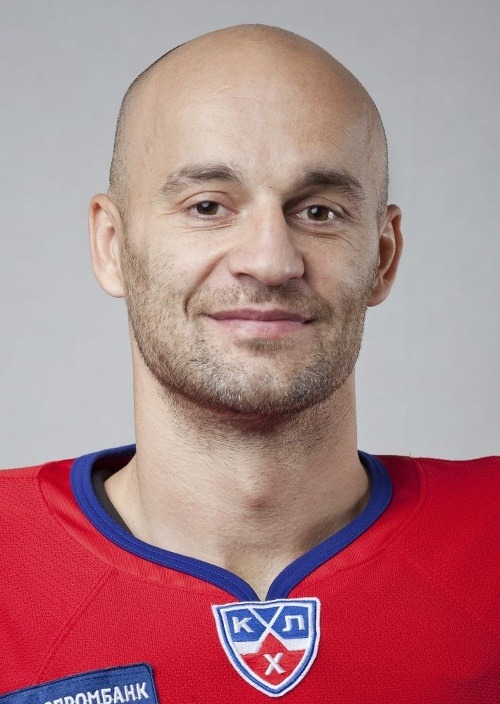 Klubový hokej
Svoju profesionálnu kariéru začal v roku 1991
Jeho prvý klub, v ktorom hral, bol Spartak ZŤS Dubnica nad Váhom 
V roku 1993 dostal ponuku z NHL z klubu Ottawa Senators, kde pôsobil 
     3 sezóny
Od roku 1997 do roku 2004 
     hral v St. Louis Blues
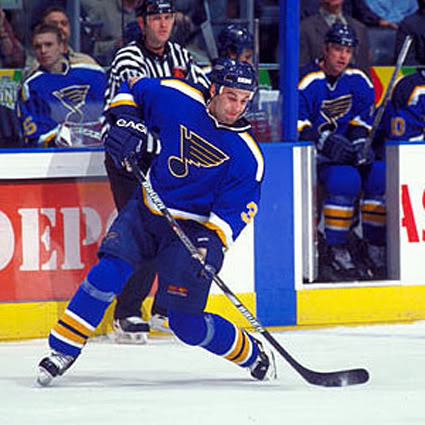 V drese St. Louis Blues
V sezóne 2004/05 pôsobil v slovenskom hokejovom klube Dukla Trenčín 
Pôsobil aj v: Los Angeles Kings, Minnesota Wild, Vancouver Canucks, Lokomotiv Jaroslavľ
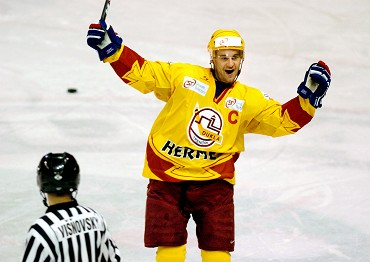 Oslava gólu v Dukle Trenčín
Reprezentačný hokej
V slovenskom drese si zahral na MS 1996, 2003, 2004, 2005, 2007, 2011 ale aj na ZOH 2002, 2006, 2010
Celkovo odohral 77 reprezentačných zápasov, v ktorých strelil 27 gólov 
Na ZOH 2010 bol najproduktívnejším hráčom celého turnaja
Na MS 2011, ktoré sa konali na Slovensku, bol kapitánom Slovenského reprezentačného tímu
Po týchto MS ukončil reprezentačnú kariéru
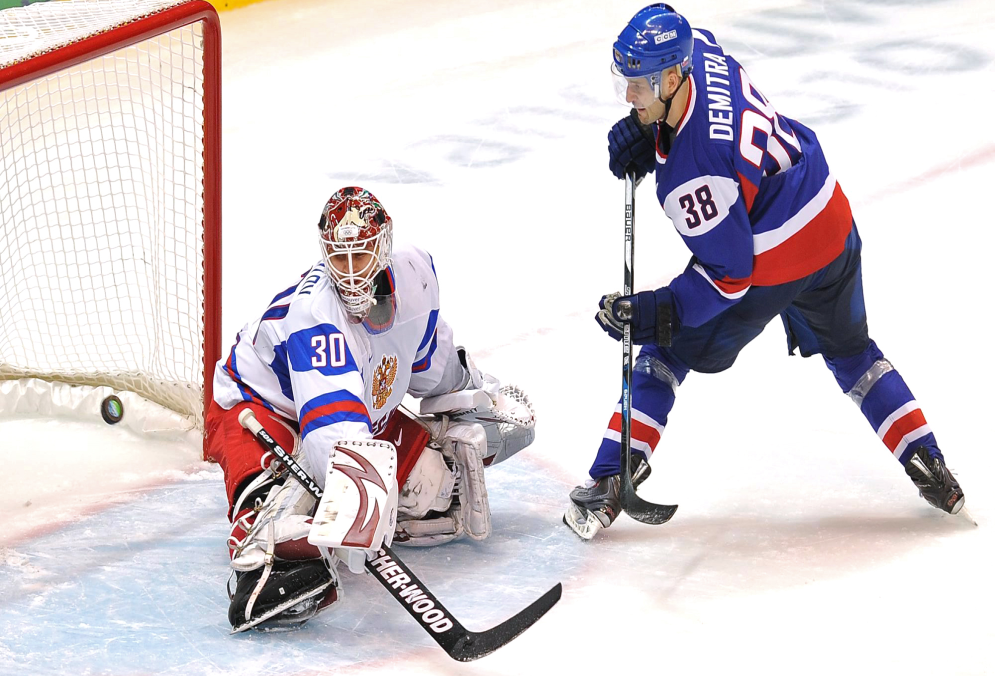 Víťazný gól v zápase proti Rusku na ZOH 2010
Posledný zápas odohral v ruskom klube KHL Lokomotiv Jaroslavľ
Zomrel pri havárii lietadla, ktoré prevážalo hráčov hokejového klubu
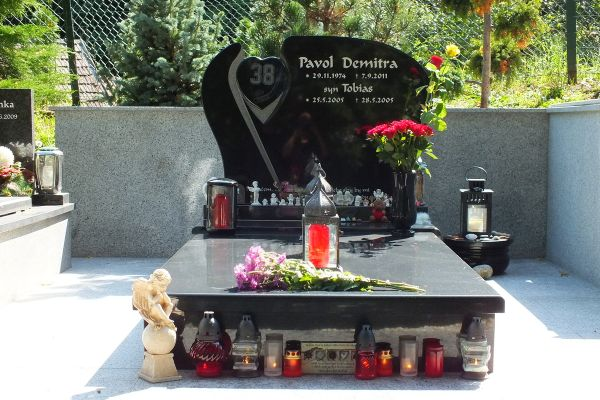 Pomník na cintoríne v Trenčíne
Je po ňom pomenovaný 
    zimný štadión v Trenčíne 
    aj Základná športová škola v
    Dubnici nad Váhom
Pri štadióne v Trenčíne
     má pamätník, na ktorom
     je čepeľ hokejky a puk s 
     číslom 38
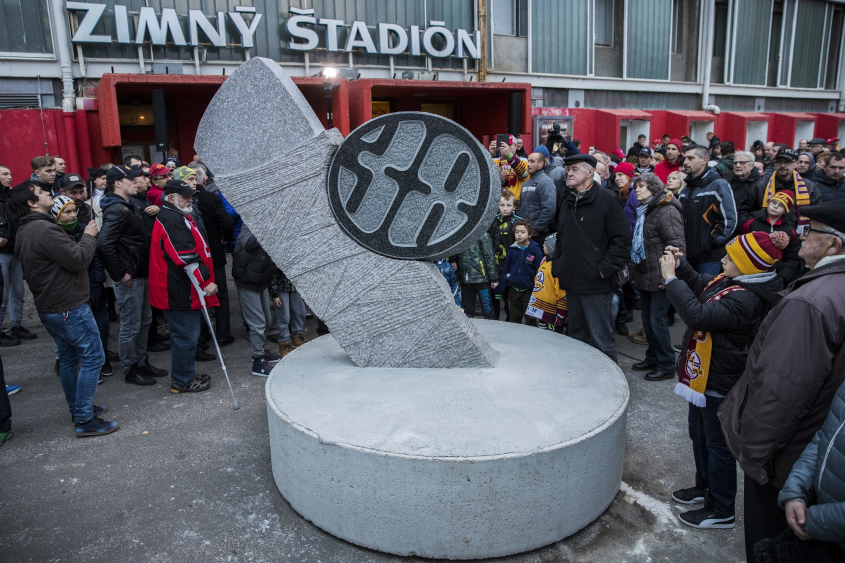 Pamätník Pavla Demitru
Ďakujem za pozornosť